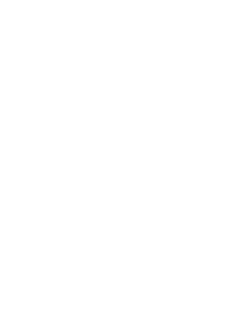 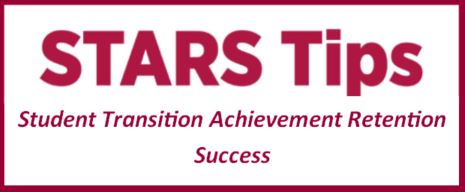 GETTING CLOSE TO THE FINISH LINE
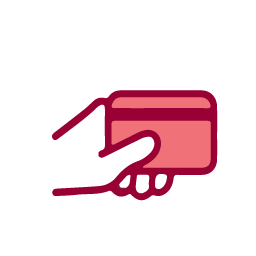 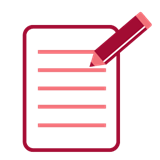 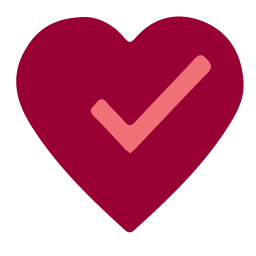 Student Services & Amenities Fee (SSAF)
Health and Wellbeing
Get Exam Ready
Contact the Counselling Service for support if you’re experiencing any personal, emotional or relationship difficulties.

Access Student Welfare Service for assistance with academic issues, Centrelink, finance, international study load and other welfare matters.

Book an appointment on
1300 668 370
Check your exam timetable and clear your calendar of other commitments on your exam days.

Find exam info by checking your Learning Guides and vUWS, and speaking to your tutors.
Make sure you’ve paid or deferred your SSAF.

If you missed the due date, pay now using OneStop to avoid a block on accessing your final results, vUWS, Library and IT services.
Need help? Call Student Infoline on 1300 668 370